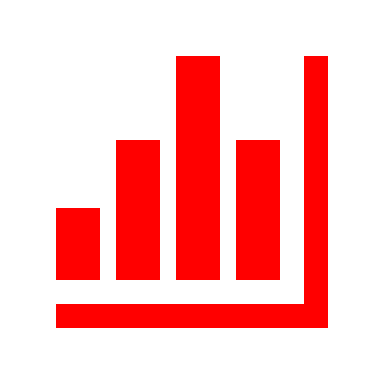 EDITABLE CHART
Marketing is the study and management of exchange relationships. Marketing is the business process of creating relationships with and satisfying customers.
Advertise
Develop
Analyze
Identify
Promotions only work as well as the marketing is the study and management.
Promotions only work as well as the marketing is the study and management.
Promotions only work as well as the marketing is the study and management.
Promotions only work as well as the marketing is the study and management.
10%
45%
55%
25%